Как готовить учащихся к решению задач с параметрами на ОГЭ и ЕГЭ
Шевкин Александр Владимирович, Заслуженный учитель РФ, лауреат премии и грантов мэрии Москвы в области образования, к. п. н., с. н. с., стаж работы в школе 44 года, один из авторов учебников математики серии «МГУ-школе», С.М. Никольский и др., Просвещение (с 1999 г.) 
avshevkin@mail.ru        www.shevkin.ru
Изучение программы по математике или подготовка к итоговым испытаниям?
Вопрос, вынесенный в заголовок кадра, провокационный. Разумеется, не ИЛИ, а И, но здесь важно на чём мы делаем акцент в преподавании.
Под давлением ЕГЭ и ученики, и их родители понимают задачу упрощённо: научите нас решать задачи 1-19 из ЕГЭ – и будет хорошо. Кому хорошо? Учащимся? Чем? Поступят на учиться на бюджетной основе?  Может быть… А они смогут там учиться?
Обратим внимание на то, что сужение цели обучения до 19 задач определённого типа не обеспечивает ничего: ни математического кругозора, ни более общего взгляда на математику, её методы, историю… Это потеря даже общекультурного уровня. Приведу два примера.
Изучение программы по математике или подготовка к итоговым испытаниям?
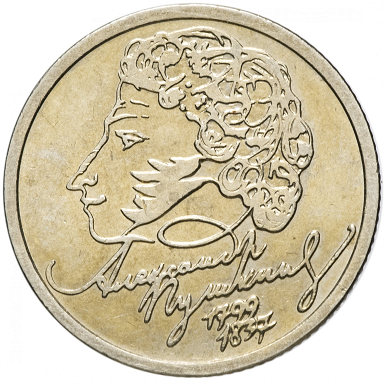 Изучение программы по математике или подготовка к итоговым испытаниям?
Появляются вполне взрослые люди, которые не могут высказать правильного отношения к событию, «произошедшему» в провокационном вопросе журналиста: «Как Вы относитесь к тому, что Иосиф Виссарионович Сталин в конце Великой отечественной войны расстрелял маршала Александра Васильевича Суворова?» Взрослого человека не смущает, что речь идёт о личностях из непересекающихся эпох истории. 
Так получается именно из за самоограничения: где мне в жизни пригодится «История Древнего Египта», я же туда не поеду!
Второй случай произошёл лет 10 назад.
Изучение программы по математике или подготовка к итоговым испытаниям?
Куратор студенческой группы студентов на мехмате МГУ рассказала, что к ней подошли два первокурсника и спросили:
— Как же так получилось? Мы получили по 100 баллов на ЕГЭ, но не понимаем, что говорит наш профессор. 
Излишнее внимание задачам ЕГЭ в ущерб хорошему изучению школьной программы сужает теоретические, практические возможности учащихся, понижает уровень развития их мышления. Не даёт общей математической подготовки, включающей понимание того, как строятся математические теории… При этом теряется подготовка в тех вопросах, которые не вошли в ЕГЭ (интегралы), или вошли малой своей частью (тригонометрия, производные).
Изучение программы по математике или подготовка к итоговым испытаниям?
А выход есть: нужна качественная подготовка по предмету. Примеры из ОГЭ и ЕГЭ — лишь километровые столбы на пути изучения математики. 
Здесь важен выбор учебников, методов работы с изучаемым материалом, работа на развитие учащихся. Важен даже порядок изучения тем — сначала обыкновенные дроби или десятичные; учить крупными блоками или давать «нарезку» тем; решать задачи на проценты по шаблону — с применением пропорции — или с опорой на понимание задач на проценты как задач на дроби. При разных подходах к обучению имеем разное его влияние на развитие мышления школьников. 
Но это уже совсем другая история…
Изучение программы по математике или подготовка к итоговым испытаниям?
Моя задача заключается не в том, чтобы классифицировать задания по типам, показать решения основных типовых задач с параметрами. Разобрать решения задач с параметрами из сборников для подготовки к из ОГЭ и ЕГЭ. 
На эту тему написаны хорошие книжки хороших авторов, есть хорошие сайты. Моя задача другая — показать, когда, на каких задачах можно начинать готовить учащихся к решению задач с параметрами.
Разумеется, у нас будут и примеры задач из ОГЭ и ЕГЭ.
Параметры. Когда начинать?
Простой пример задачи на параметры — это квадратное уравнение, записанное в общем виде. Там даже три параметра  — a, b и c. 
Задачи с параметром широко используются при углублённом изучении математики, в итоговых и в конкурсных испытаниях. Эти задачи бывают сложными, но начинать формировать понятие параметра надо задолго до этих испытаний — на более простых и понятных примерах. На первых порах можно не использовать термин «параметр».
Помню такой случай. В конце 90-х годов в моём авторском эксперименте в школе 679 г. Москвы изучали мы с ребятами задачи на совместную работу по учебнику С.М. Никольского и др. 
Давайте вспомним задачку такого типа, и я продолжу про параметры.
Параметры. Когда начинать?
Параметры. Когда начинать?
Первая бригада может выполнить работу за 30 дней. Вторая бригада может выполнить ту же работу за 20 дней. За сколько дней эту работу выполнят две бригады при совместной работе?
Есть и второй способ решения.
Его применяли в учебнике «Арифметика» Л.Ф. Магницкого (задача про кадь пития).
Представим, что бригады работали 60 дней. Тогда первая бригада выполнила 2 такие работы, вторая — 3, а вместе — 5. 
На каждую работу потратили 60 : 5 = 12 дней.
Параметры. Когда начинать?
Решаем мы в классе одну задачу, вторую, третью… Не на первом уроке, конечно, я «созорничал». Я тогда писал первую свою самостоятельную книжку «Текстовые задачи» (1997 г., Просвещение). Говорю классу:
— А давайте составим формулу, по которой можно решить любую задачу такого вида. В компьютер можно внести программу с нашей формулой и только вводите данные числа, а компьютер будет выдавать ответ (шуточная цель: «Емеля на печи»).
Эффект был неожиданным. Класс «загорелся». 
— А что можно? — Спросили ребята.
— Можно. Только сначала надо решить задачу в общем виде.
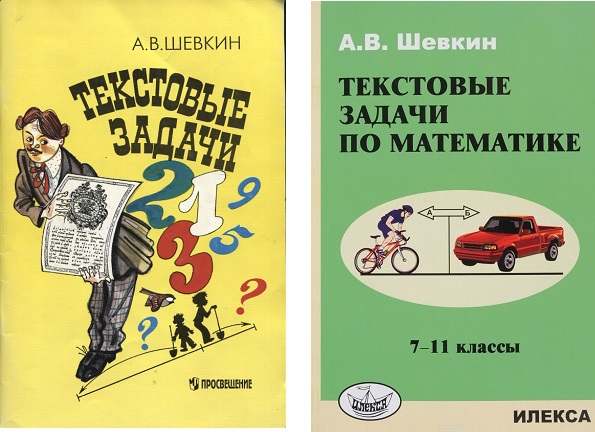 Параметры. Когда начинать?
Параметры. Когда начинать?
Старинным способом получится тот же результат.
Потом составили программы для задач, решаемых вычитанием дробей, потом для трёх труб… Что здесь было главным?
Задачи решали в общем виде для произвольного значения параметра, обозначенного буквой. Решали задачи с двумя, тремя параметрами.
В наших учебниках много задач, решаемых в общем виде. Это полезно с точки зрения обобщения способа решения задачи и готовит учащихся к работе с параметрами. 
Вот задача из статьи От исследовательских текстовых задач к задачам с параметром, дающая начало серии несложных исследовательских задач. Это и решение задач в общем виде, и работа с параметрами.
Параметры. Когда начинать?
Параметры. Линейные уравнения
В чём польза работы с такими задачами? Задолго до задач с параметром учащихся можно приучать к мысли, что некоторые величины, от значения которых зависит ответ в задаче, полезно обозначать буквой и решать задачу в общем виде. Эти величины и называют параметрами.
Попросите учащихся решить несколько уравнений:
6x – 2 = x + 6, 
5x – 2 = x + 5, 
4x – 2 = x + 4.
Они быстро обнаружат, что для решения этих однотипных уравнений они выполняют одни и те же действия. Решим уравнение в общем виде.
Параметры. Линейные уравнения
Параметры. Линейные уравнения
17
Параметры. Линейные уравнения
18
Параметры. Линейные уравнения
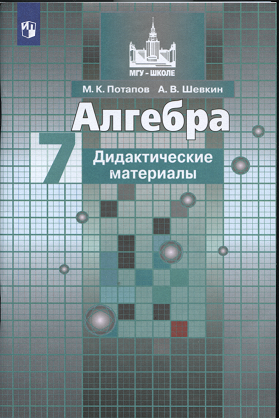 8
Параметры. Линейные уравнения
Параметры. Линейные уравнения
Параметры. Линейные уравнения
Параметры. Системы линейных уравнений
Параметры. Системы линейных уравнений
Параметры. Системы линейных уравнений
Параметры. Системы линейных уравнений
Параметры. Системы линейных уравнений
Параметры. Системы линейных уравнений
Параметры. Системы линейных уравнений
Параметры. Системы линейных уравнений
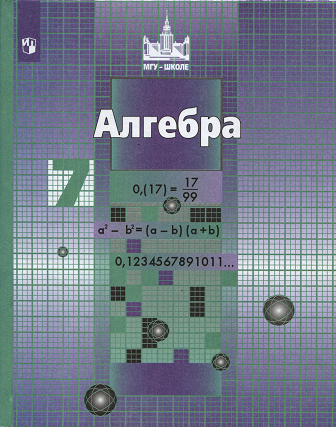 Параметры. Квадратное уравнение
31
Параметры. Квадратное уравнение
32
Параметры. Квадратное уравнение
33
Параметры. Квадратное уравнение
34
Параметры. Квадратное уравнение
35
Параметры. Квадратное уравнение
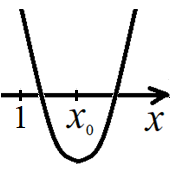 36
Параметры. Рациональное уравнение
37
Параметры. Рациональное уравнение
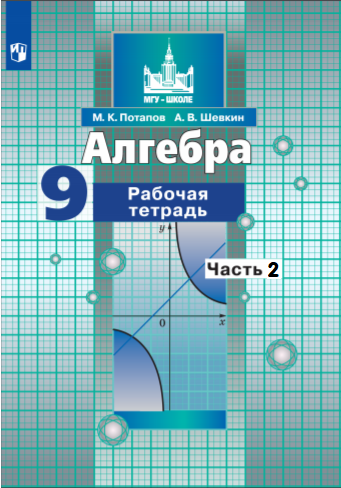 38
Параметры. Квадратное неравенство
39
Параметры. Квадратное неравенство
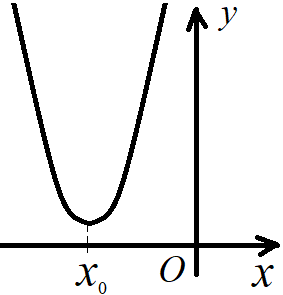 40
Параметры. Квадратное неравенство
41
Параметры. Квадратное неравенство
42
Параметры. Квадратное неравенство
43
Спасибо за внимание!
Электронная почта: Шевкин Александр Владимирович 
avshevkin@mail.ru.   
Сайт www.shevkin.ru
Канал НАБЛЮДАТЕЛЬ на Яндекс Дзен
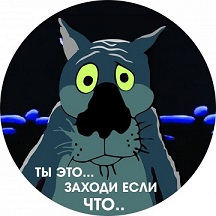